Министерство образования, науки и молодежной политики Краснодарского краяГосударственное автономное профессиональное образовательное учреждение Краснодарского края «Новороссийский колледж строительства и экономикидля специальности: 38.02.06 «Финансы»38.02.01 «Экономика и бухгалтерский учет»
Понятие банковской системы, ее элементы и взаимосвязи
Разработала: Делиховская Н.В.
Банковская система – это совокупность действующих в стране банков, кредитных учреждений и отдельных экономических организаций, выполняющих банковские операции
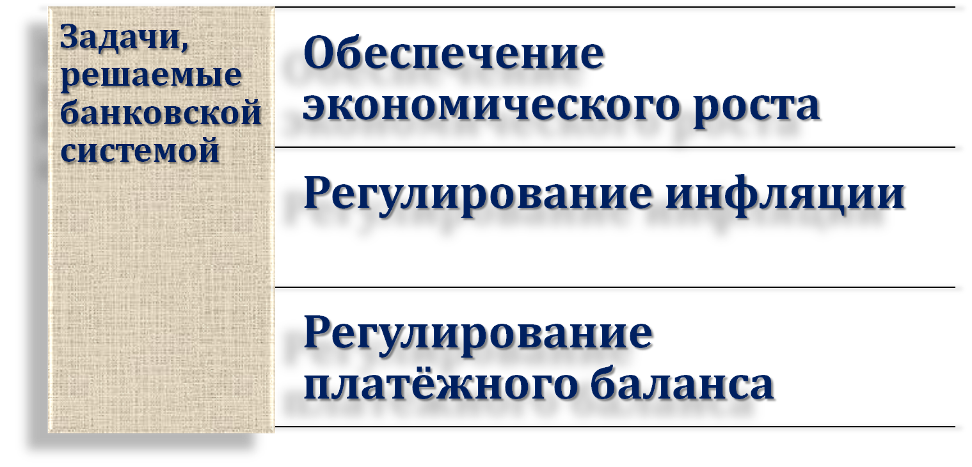 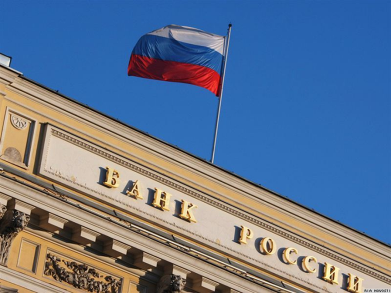 Центральный банк
Принадлежит государству, является главным финансовым учреждением страны
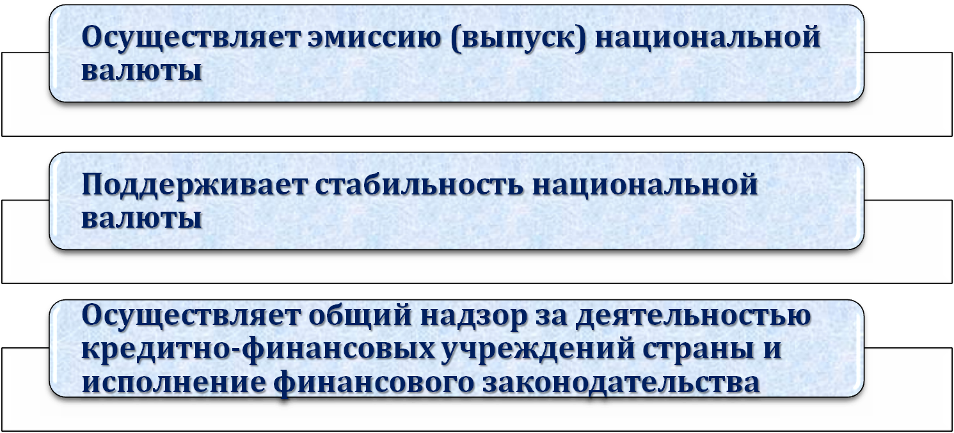 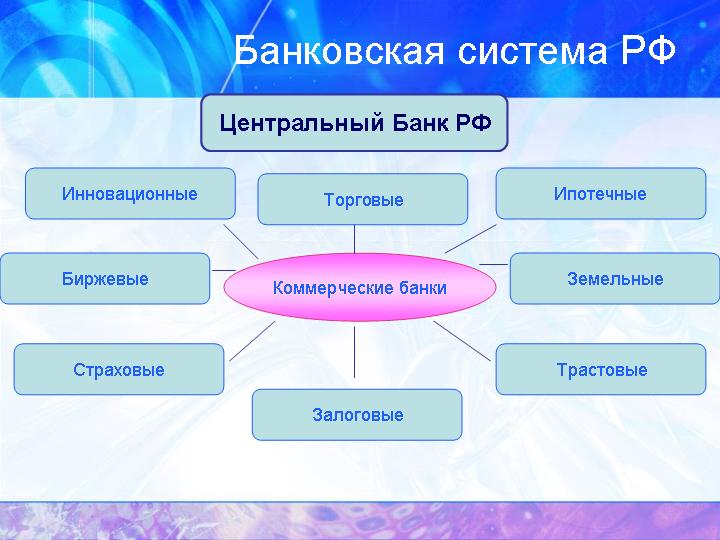 Коммерческие банки
Универсальные банки, занимающиеся непосредственным кредитованием всех субъектов экономики, в том числе предпринимательства
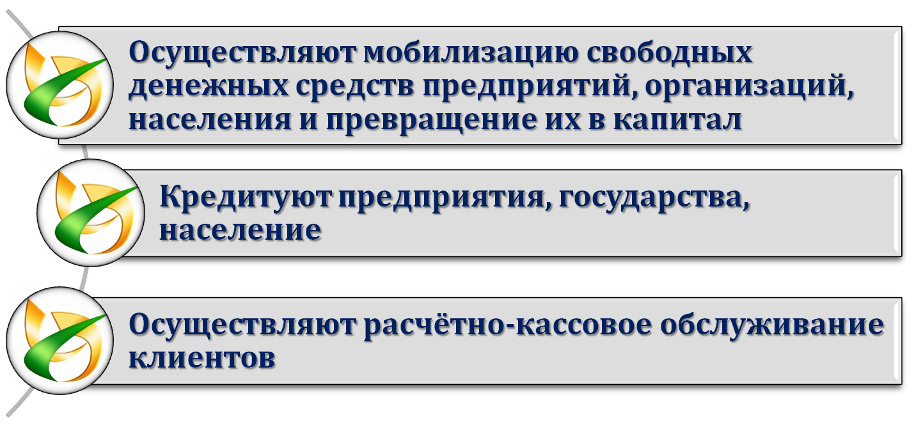 Основные проблемы 
российской банковской системы сегодня
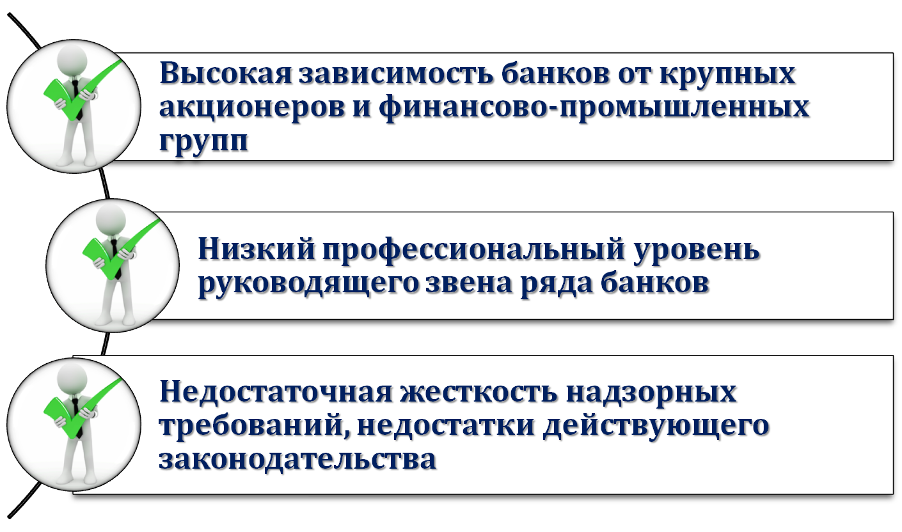 Основные проблемы 
российской банковской системы сегодня
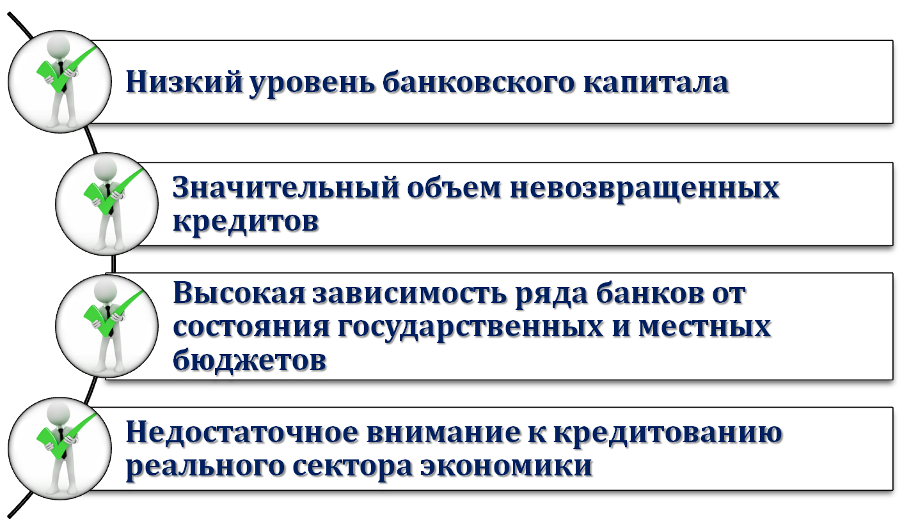 Банковская система
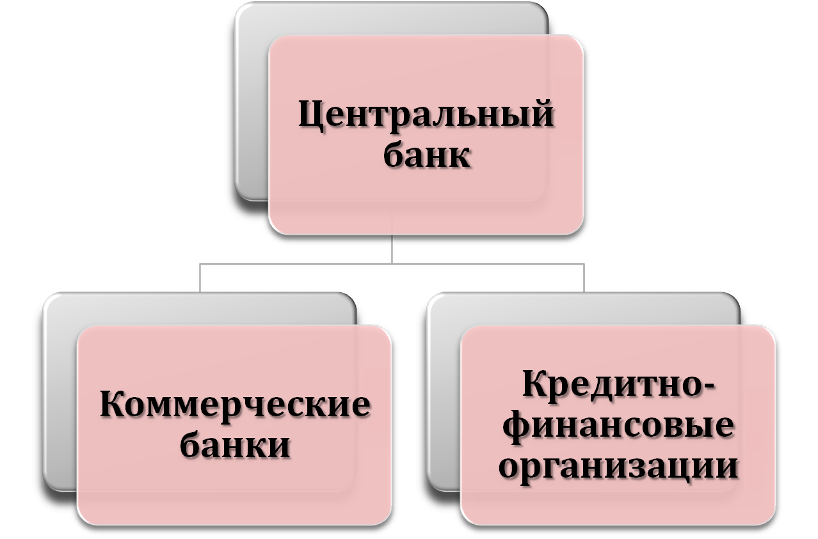 Банковские операции
Активные операции
Пассивные  операции
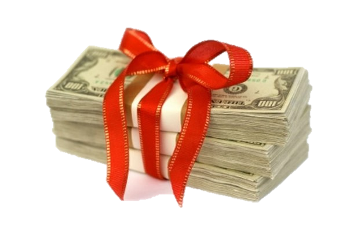 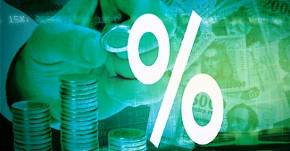 Мобилизация денежных доходов и сбережений и их аккумуляцией
Предоставление кредитов
Банковские услуги
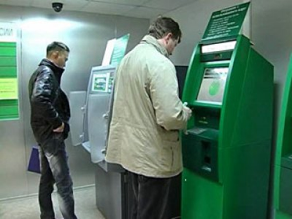 Осуществление наличных и безналичных платежей, выпуск и хранение ценных бумаг, трастовые (доверительные) операции